Meet the Teacher - Year 2 
Teachers: Miss Aspey & Miss Boughey
Teaching Assistant: Mrs Reynolds
LSAs: Mr Jackson, Mrs Carter
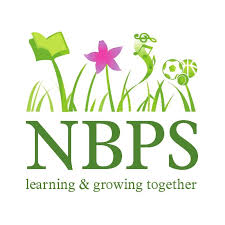 Wellbeing

It’s really important to us as a school and a year group that the children can settle in to the new year and adapt back into our setting after such a disruptive few months.

As a result, our timetable will include a few changes – classes have a weekly forest school slot as well as extra opportunity for outdoor time such as running for a mile or fun activities with the teacher. We will also use weekly circle times to check in on how we are all getting on from a social and emotional perspective.


We will be making sure that in these first weeks in particular, our focus is on your child’s happiness and well being in school.
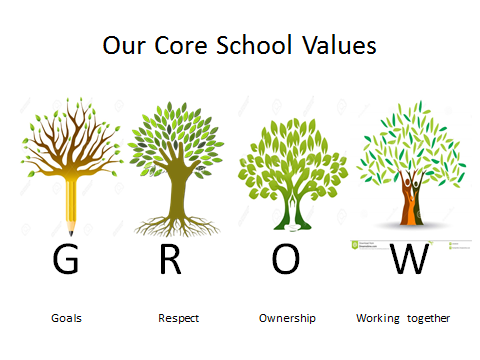 In year 2, we will continue to explore, celebrate and develop our school’s grow values: Goals, Respect, Ownership and Working Together 
We have a GROW day each term and at the moment this is pencilled in for Thursday 1st October. 
RA :- We continue to follow a restorative approach in school.
What can I bring to School?

Your child should only bring to school their reading book, reading log, spelling practice journal, a healthy break time snack and a water bottle filled with water only please. Due to the current situation, this will all need to be stored in the classroom, so please make sure that their school bag is as small as possible. Due to the current situation, there is no capacity for us to store any equipment or resources that your child would need for after school activities e.g. tennis rackets…
Appropriate outdoor coat (preferably waterproof) for the changing seasons – we will be spending time outdoors regardless of the weather.
A pair of trainers will need to be kept in school at all times for outdoor activities.  
An indoor and outdoor PE kit will need to be kept in school, this must also be in a small bag due to storage constraints.
Any letters or slips for school need to be given to the class teacher by the child, or be put into the tray as they come through the school gates.

School lunches
All KS1 children are eligible for a school-provided grab bag, however if you would prefer, you may provide your child’s lunch in a small lunch box instead. The students will be able to choose the contents of their grab bag on a daily basis.
School bags update
Due to the new entry/exit system at the start and end of the day, and Covid-19 protection measures in place within school, please can school and PE bags be of a reasonable and sensible size. All bags must now be stored in the classroom, affecting the space available – smaller bags will make the process a lot easier. Thank you.
Uniform
Normal school uniform must be worn, including normal school shoes.
Children must have access to a pair of trainers every day due to outdoor activities.
Hair accessories must be smart and appropriate for school, e.g. no large bows or headbands with ears.
Earrings must be removed on days for PE, or taped over – children should bring their own tape and should be able to either tape over their earrings themselves, or remove their own earrings.
Routines 
Regular maths,  English, reciprocal reading sessions
Regular Creative Curriculum lessons
Daily phonics and/or spelling sessions
Regular handwriting sessions
Weekly computing, PSHE sessions (circle time)
Increased wellbeing opportunities as we settle into school
PE on Monday and Thursday – PE kits required
Smile for a Mile on Wednesday
Forest School on Wednesday (weather appropriate clothing)
Creative Curriculum and Science Coverage
We cover a wide range of topics in Year 2:
Geography: rural, urban areas, local geography, continents, oceans, comparing localities – 
UK to Non-European country
 History: Great Fire of London, History of Stockport, significant individuals such as Samuel Pepys, Florence Nightingale, Mary Seacole
Art: collages, printing, drawing techniques, water colour, sculpture, clay work
Music: rhythm, pitch, pace, understanding the mood of a piece, music from around the world, instrumental pieces, creating notation
D&T: building structures, sliding mechanisms, food preparation and hygiene
RE: Islam, Judaism, celebrations, sacred stories
DEAL: opportunities across all subjects 
Science: materials and their uses, living things and their habitats, health and hygiene, plants and animals, working scientifically
Previous Curriculum Titles
Panic on Pudding Lane
Leaf
Where the wild things are…
Extreme Earth
Good Enough to Eat
Supporting your child’s learning
Reading
Please read with your child regularly throughout the week, even if this is only five minutes a day! Record any reading in the reading log each time. Whilst fluency is important, please also practise retrieving information and predicting what might happen next to strengthen your child’s comprehension skills.
Spellings
Each Monday the children will be given weekly spellings to learn at home, these words will be tested the following Monday. It is VITAL that these are practised.
Children will have spelling practice journals which can be used at school at home – these should be in school every day. Please only use pencils and crayons in these books.
Phonics
PhonicsPlay – practise real and alien words from phases 3 and 5.
https://www.phonicsplay.co.uk/
Maths
Initially, practise skip counting in 2s, 5s, 10s from 0. Practise rapid recall of number bonds up to 10, and then up to 20.
SATS 
Currently, the government has advised that KS1 SATs are due to still take place at the end of the academic year

SATs Parent/Teacher Meeting (Spring 2021) TBC
As the year progresses, more information will be shared with you

Phonics Screening
The government’s guidelines are as follows:

All year 2 children will undertake a phonics screen during Autumn 2 (November). Any children who do not pass this assessment will retake the said phonics screen in June 2021.
Class Dojo
In order for us to disseminate information, teachers will be using ClassDojo.
If you cannot access ClassDojo, we can arrange for codes to be resent.
We will use the class story as a message board and for sharing important information. 
If you would not like your child’s photo on the class story, please let us know by Friday 11th September. 
You can also contact the teacher via ClassDojo – please allow enough time for this to be read.

ClassDojo is the whole school approach for rewarding students. Children can earn dojos for behaviour representative of our GROW values, good work and a positive approach to their learning!
Any questions?
Face to face meetings are not currently taking place. Where appropriate, virtual meetings can be undertaken.
If you wish to contact us, please do so via the following methods:
Email
karen.aspey@norrisbank.stockport.sch.uk
katie.boughey@norrisbank.stockport.sch.uk
Emails will be responded to normally within two working days. 
School Office
Please leave a telephone message with the school office staff who will relay the information.
Any questions?
Class Dojo
Please allow plenty of time for dojos to be read, a dojo sent during the school day may not be seen until the end of the day.
Please do not use dojo messages for individual pupil queries/concerns – please use email addresses.

Please note: class stories are not confidential. When commenting on a whole class story post, this can be viewed by all. Messages can only be viewed by the teacher.